Surety 101
Presented by: 
Matt Rosenberg 
Principal
Rosenberg & Parker
Surety is NOT Insurance
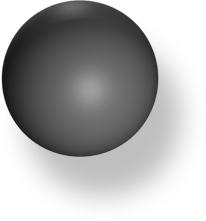 OBLIGEE
Three Parties
Obligee
Principal
Surety
No Losses
Indemnity
Rate
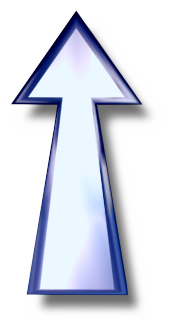 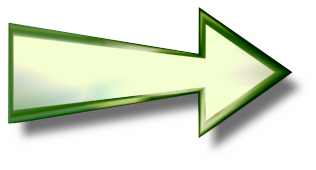 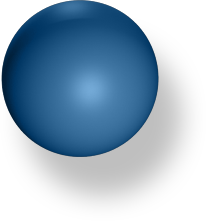 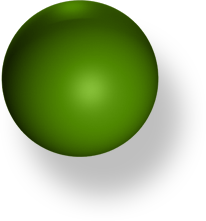 PRINCIPAL
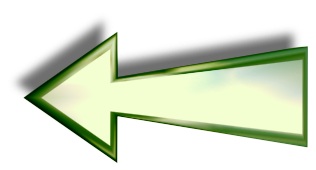 SURETY
SAT Question 1
A bond can be cancelled mid-term?

True 
False
It Depends
Surety is:
Credit
Prequalification
Ongoing and Continuous
Non-Cancelable (in most cases) 
A Guarantee
Leverage
SAT Question 2
After the U.S. what country has the most annual premium?

South Korea
Canada
Mexico
Texas
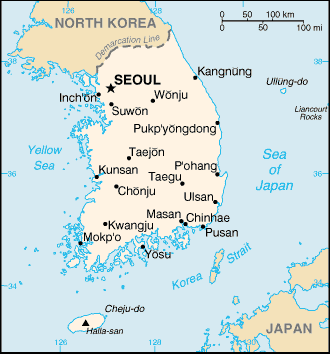 SURETY SOUTH OF THE BORDER
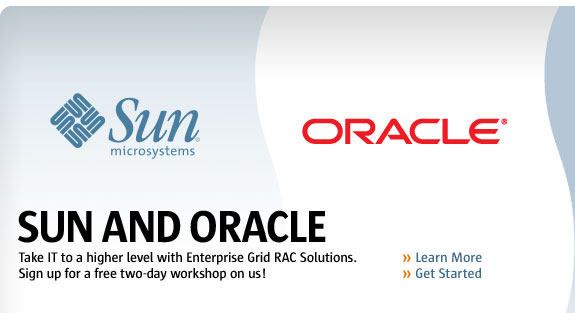 REAL LIFE #1Discuss Change
SAT Question 3
What was the total global surety industry premium in 2013?

$254.8 Billion
$13.0 Billion
$1.2 Trillion
$8.3 Million
215
SAT Question 4
What was the total global insurance premium in 2013?

$1.3 Trillion
$8.8 Trillion
$4.9 Trillion
$856.4 Billion
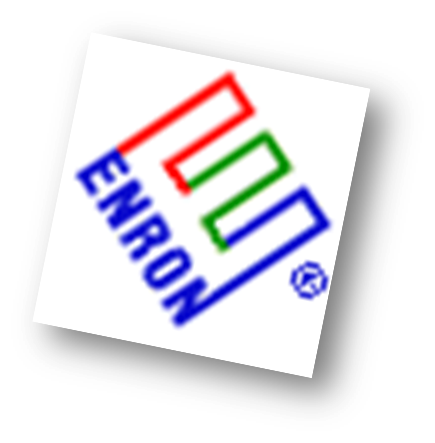 NUDGE NUDGE, WINK WINK
REAL LIFE #2
Surety Net Combined Ratio
Source: The Surety& Fidelity Association of America
U.S. Surety Marketplace 2000 vs. 2014
Top 15 Sureties – 2000
Top 15 Sureties – 2014
Travelers
St. Paul
CNA
Zurich
AIG
Liberty Mutual
ACE
Safeco
Chubb
Fireman’s Fund
Amwest
Kemper
Hartford
Seneca
Frontier
Travelers
Liberty Mutual
Zurich
CNA
Chubb
Hartford
IFIC
HCC
ACE
Great American
RLI
Lexon
NAS SwissRe
Arch Insurance
Merchants
Source: The Surety& Fidelity Association of America
[Speaker Notes: YOUR PRESENATION MUST INCLUDE THIS SLIDE!!]
North America Sureties
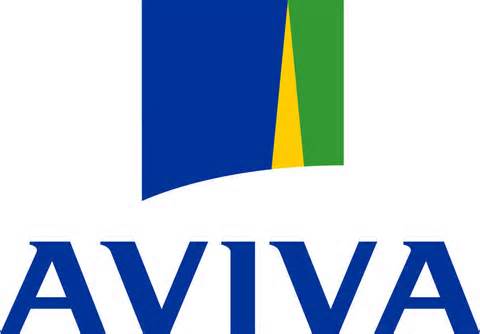 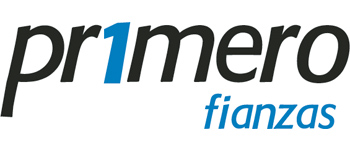 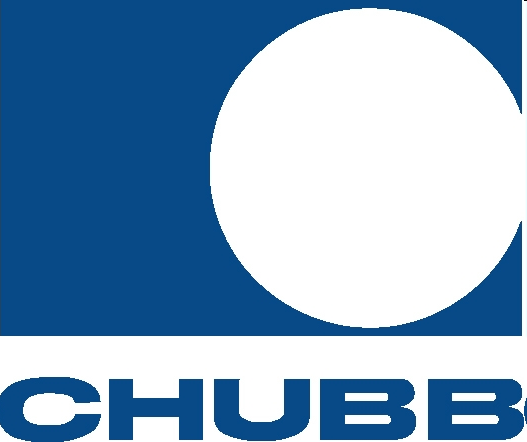 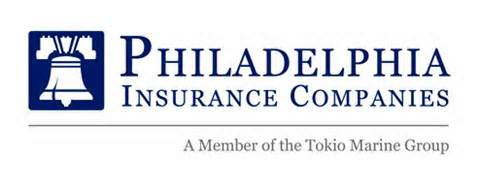 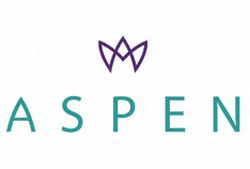 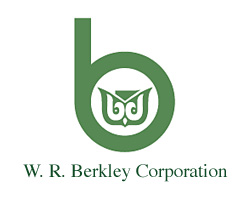 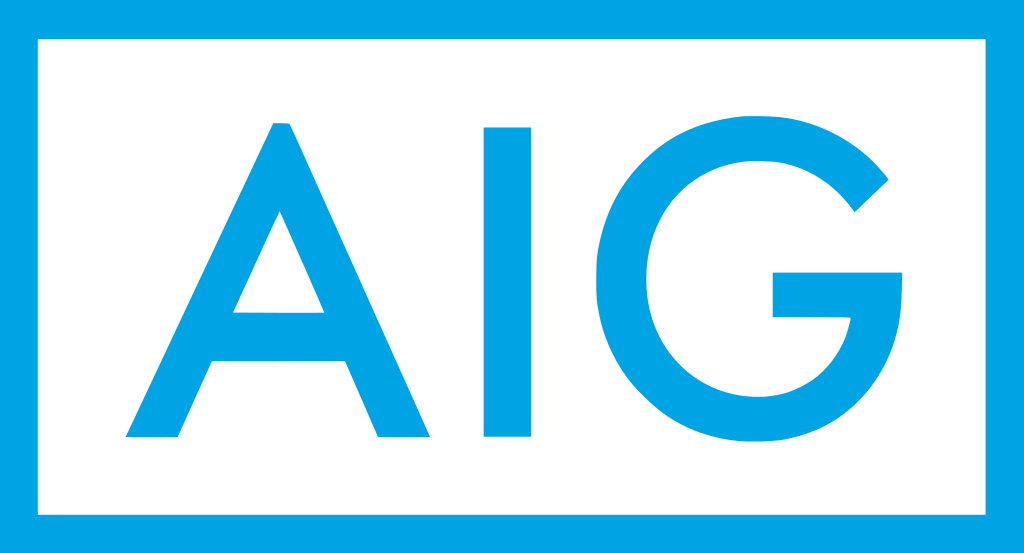 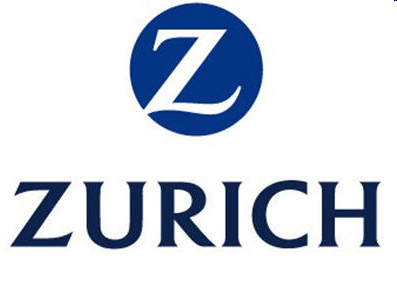 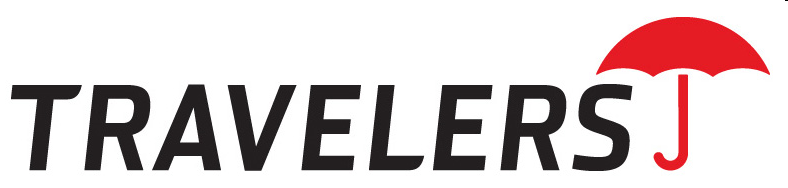 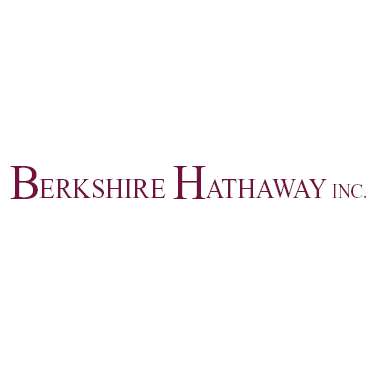 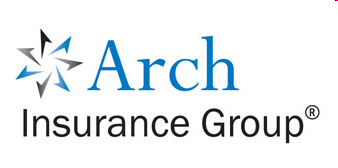 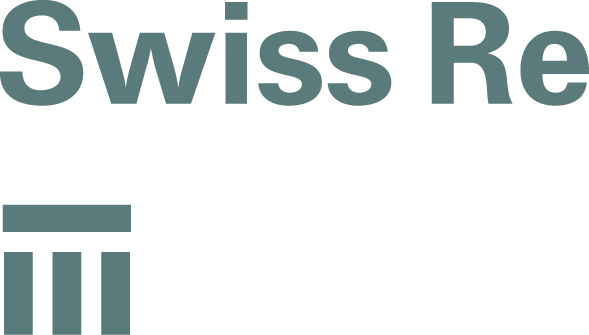 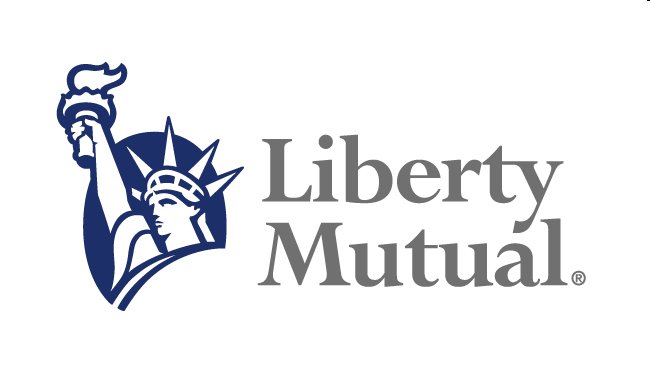 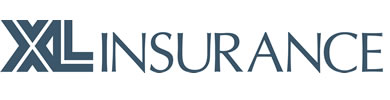 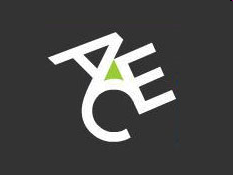 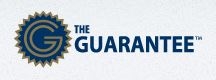 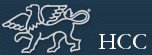 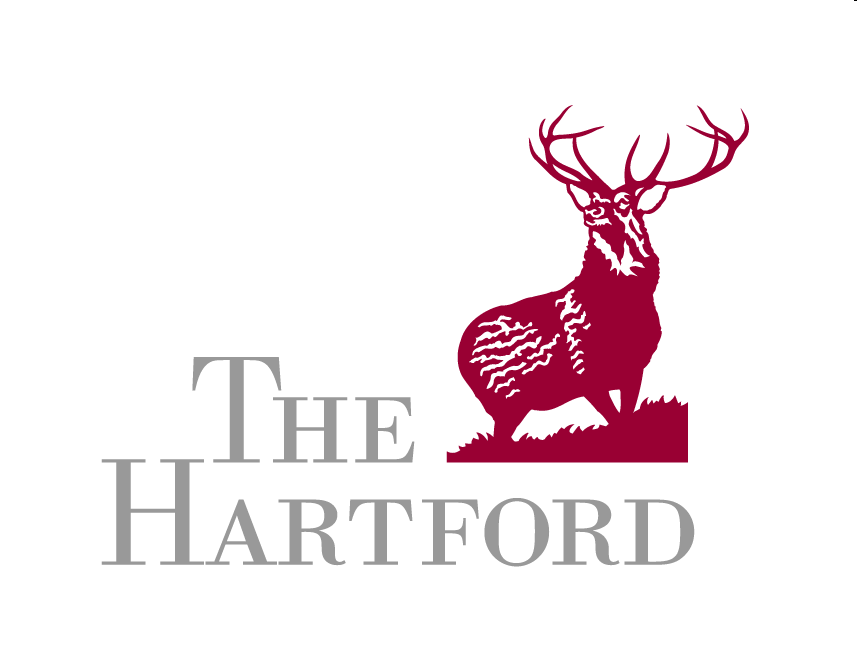 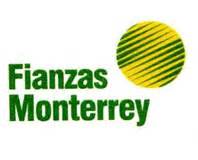 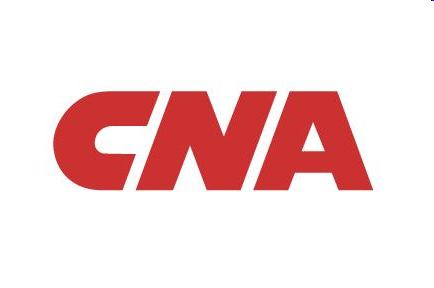 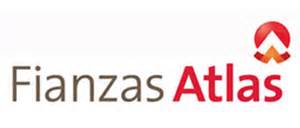 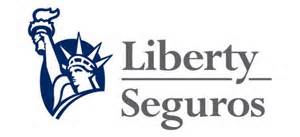 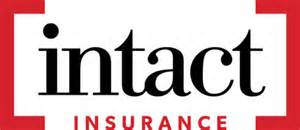 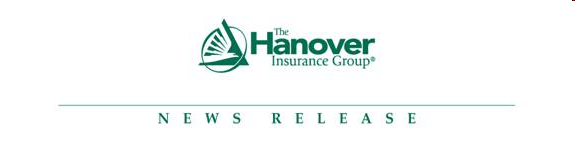 International Sureties
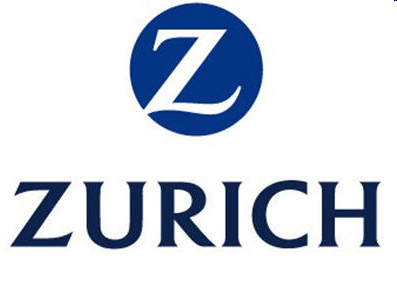 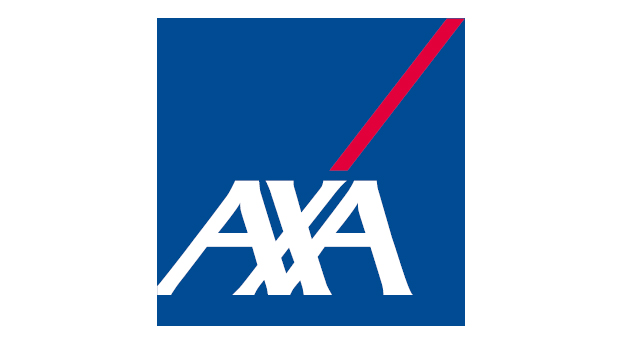 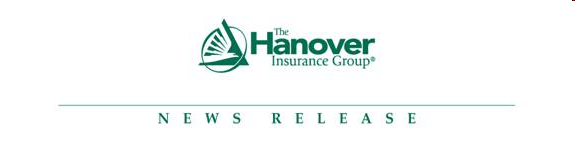 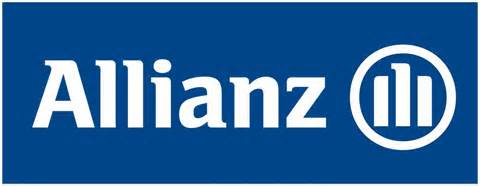 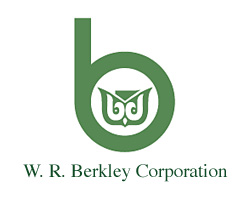 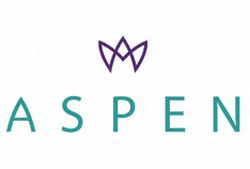 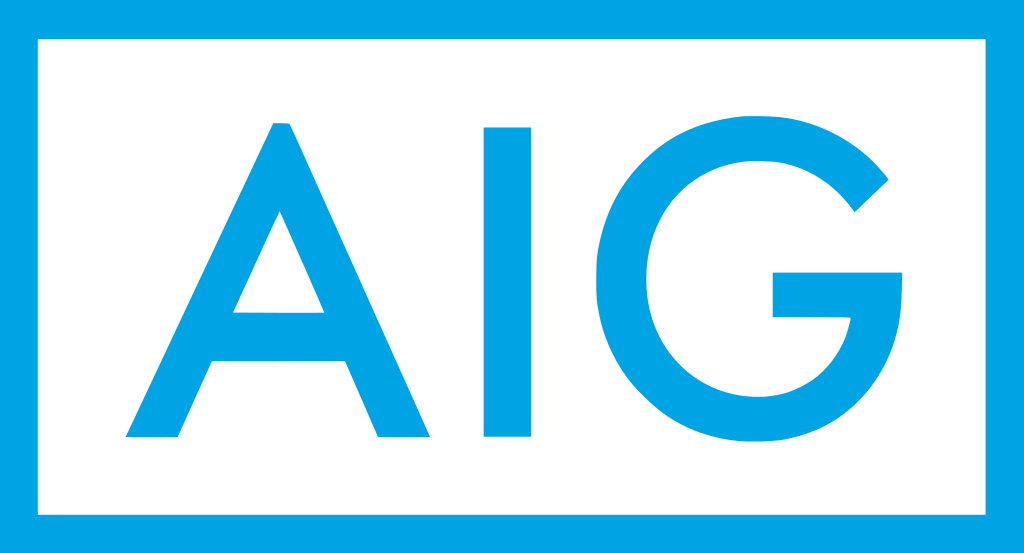 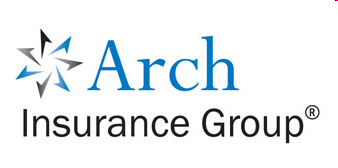 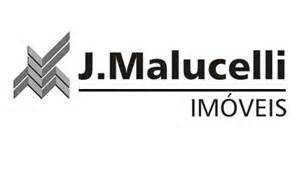 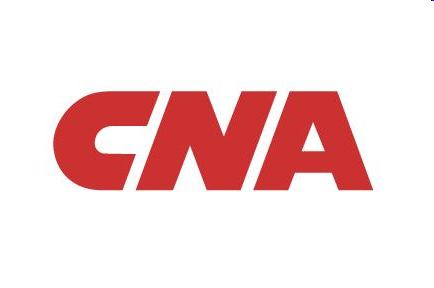 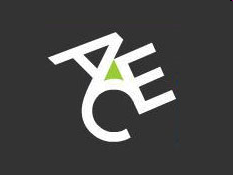 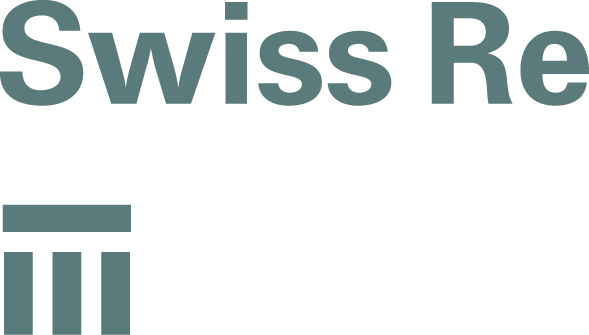 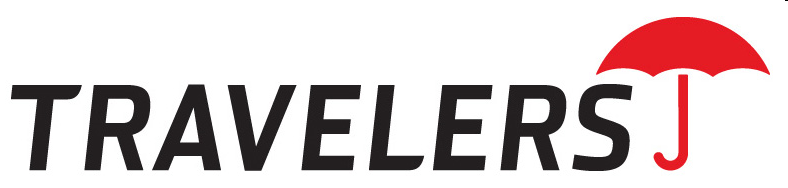 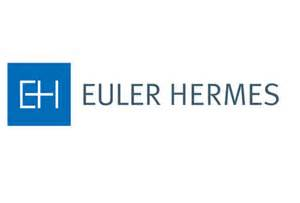 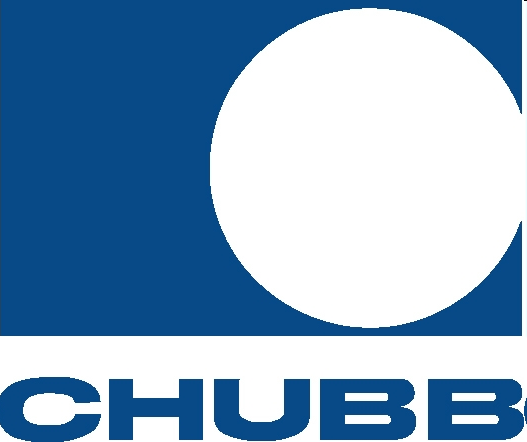 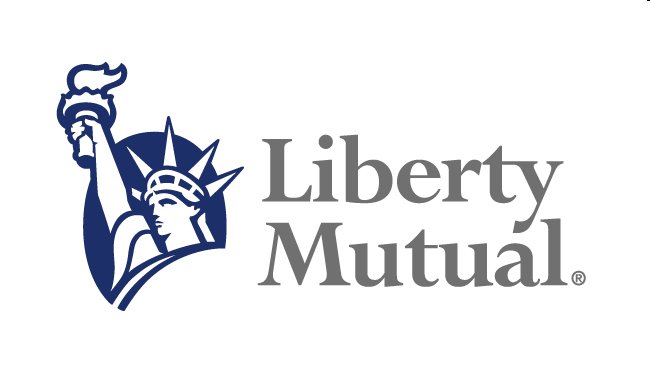 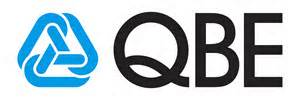 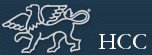 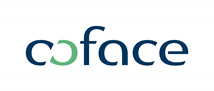 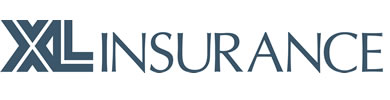 Bond Obligations
Performance and Payment
Supply
License and Permit
Customs
Injunction/Plaintiffs Appeal
Tax Appeal
Workers Compensation 
Advanced Payment
Deductible
Defendants Appeal
Pure Financial Guarantee
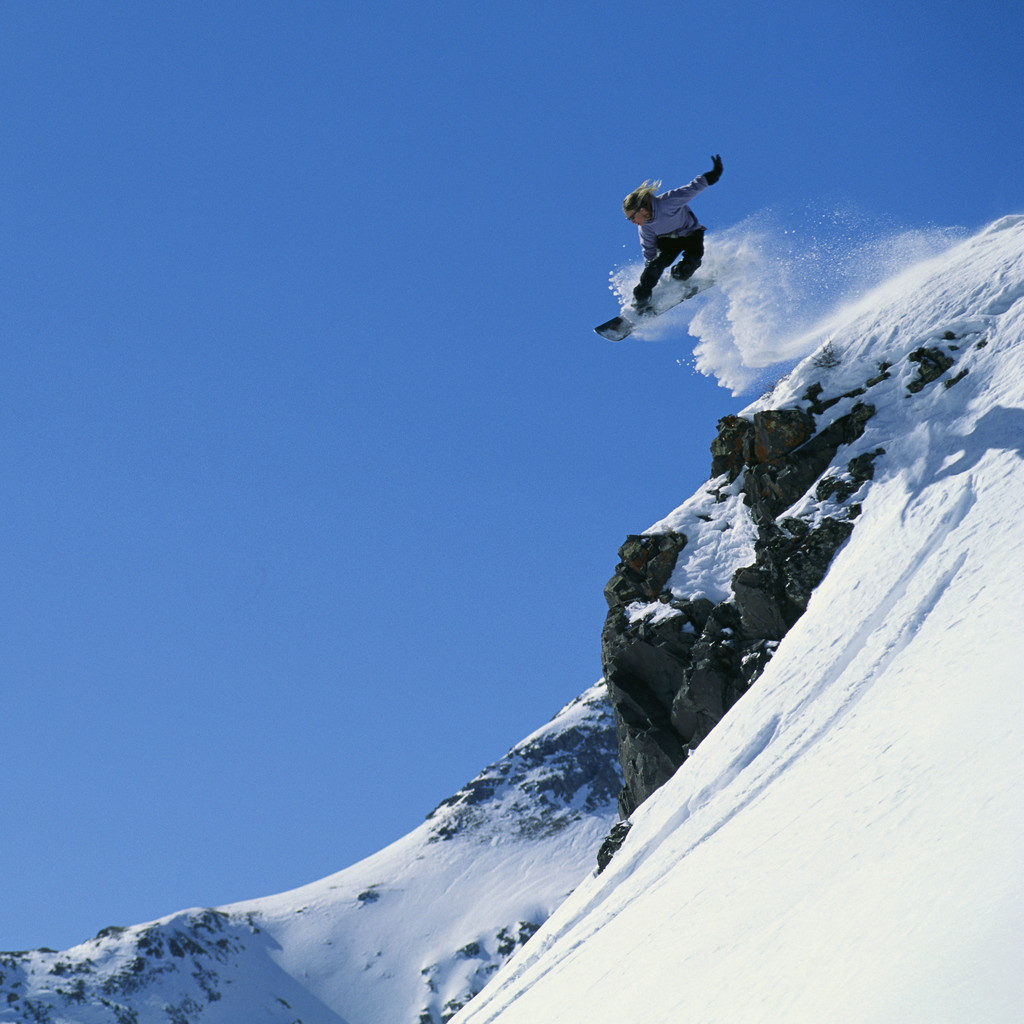 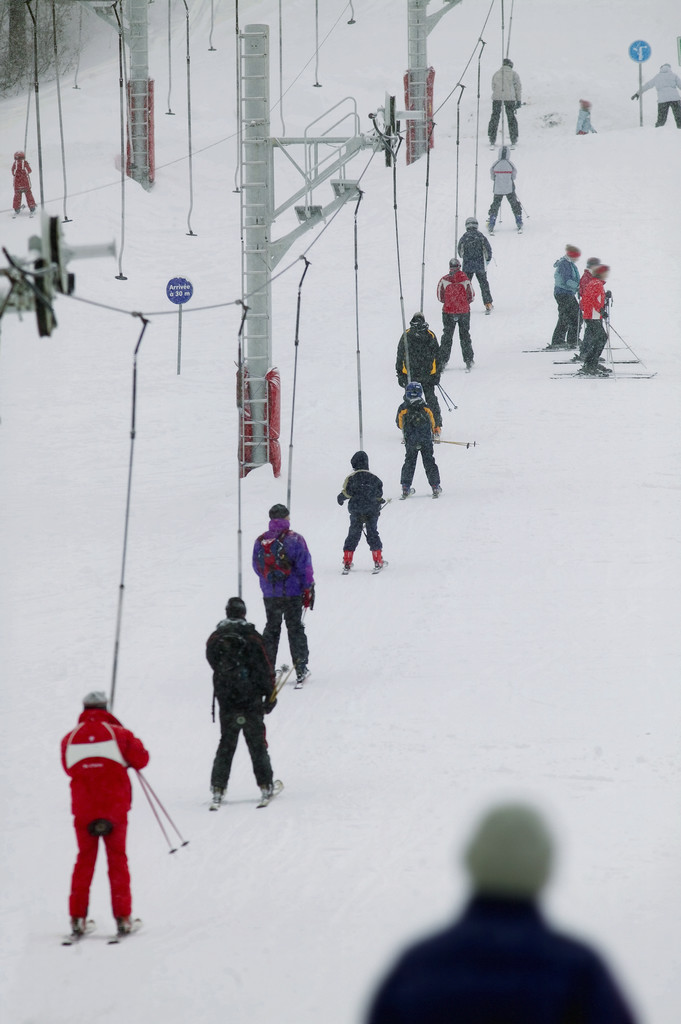 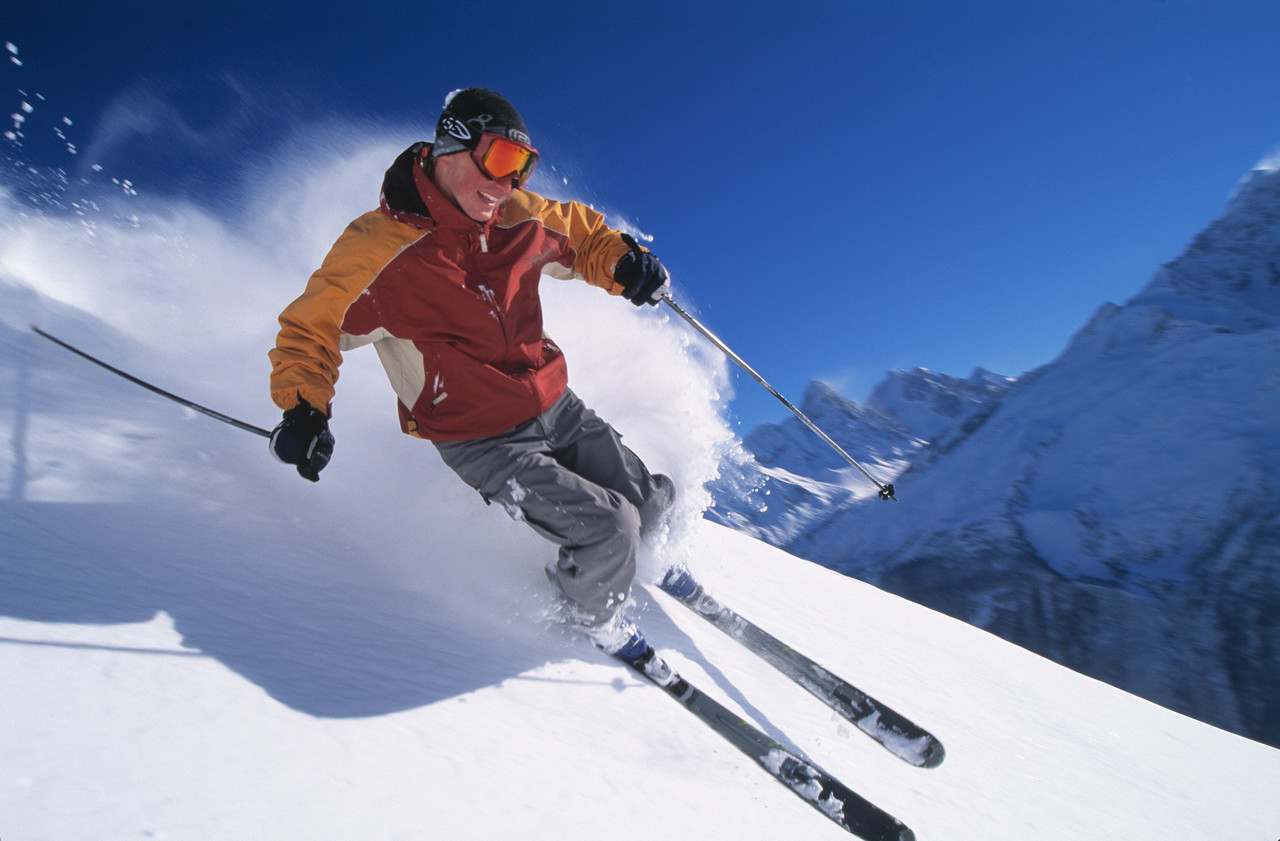 [Speaker Notes: YOU MUST FOLLOW FORMAT FOR CONSISTENCY!!]
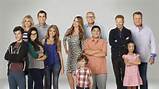 SAT Question 5
What is the name of Jay’s dog?

Fizbo
Lily
Stella
Bo Bo
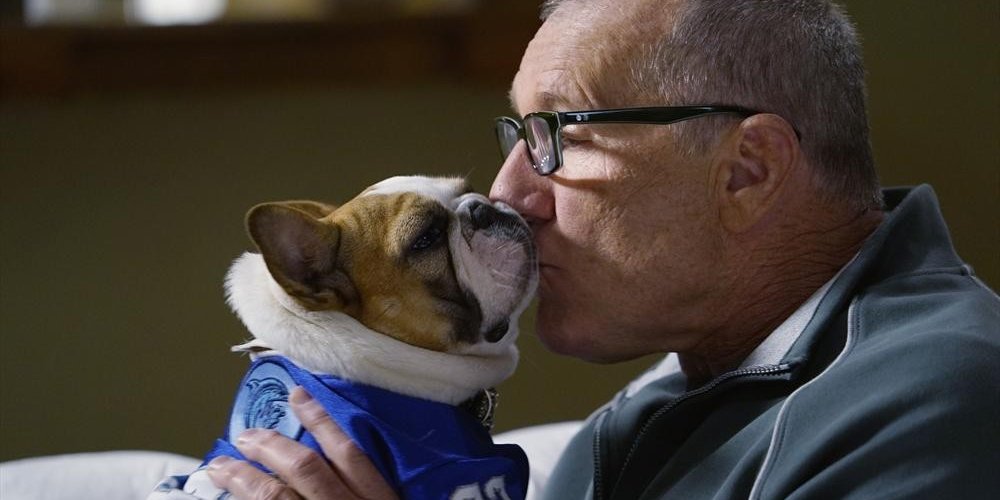 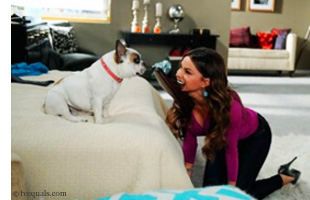 Program Requirements
Types of Bonds
Duration
Cancelable/Continuous
Financial Guarantees
Forfeiture
Tail Exposures
Size and Capacity Requirements
[Speaker Notes: YOU MUST FOLLOW FORMAT FOR CONSISTENCY!!]
Sr. Unsecured Debt Ratings
REAL LIFE #3
GETTING CREATIVE WITH SURETY
Financial Underwriting
Sr. Unsecured Debt Ratings
Transparency
Financial
Operational
Financial & Credit Profile
Profitability
Cash Flow
Liquidity
Capital Base
Security Packaging
Collateral
Indemnity
[Speaker Notes: YOU MUST FOLLOW FORMAT FOR CONSISTENCY!!]
REAL LIFE #4
“you’re on your own kid.”
Bond Underwriting Criteria
Obligation
Bond Form Language
Duration
Bond Penalty
Pricing
[Speaker Notes: YOU MUST FOLLOW FORMAT FOR CONSISTENCY!!]
Program Considerations
Professional surety broker
Continuous and open communication
Multiple sureties
Limited capacity
Built in back-up
Overflow capacity
Competition
Different sureties for different obligations
[Speaker Notes: YOU MUST FOLLOW FORMAT FOR CONSISTENCY!!]
REAL LIFE #5
“I love ‘em!”
	“I hate ‘em!”
Surety Markets
Global Premiums USD 13 billion 2013
US Largest Market  40% of Global Premiums
US Growth Slowed Down 
South Korea  Asia’s Largest Surety Market - USD 1.4 Billion Premiums 2013
Mexico Largest Surety Market in Latin America
Columbia and Brazil Substantial in Latin America 
Latin America 10% Increase 2000 through 2013
Source: Swiss Re Trade credit insurance & surety: taking stock after the financial crisis – October 2014
[Speaker Notes: YOUR PRESENATION MUST INCLUDE THIS SLIDE!!]
Cycle Management
Low Periods Stable Activity Followed by Short Spikes
Note: Light blue bars denote years in which recession began
Source: The Surety and Fidelity Association of America, National Bureau of Economic Research, Swiss Re Economic Research & Consulting
Surety vs. Bank
Source: International Credit Insurance & Surety Association (ICISA).
Conditional Surety Bonds vs. On Demand Guarantee Bonds
Conditional Surety Bonds
Beneficiary Must Provide Evidence 
Surety Company will Investigate the Claim for Validity
Only Once Claim is Verified as True Surety Company Reimburses Beneficiary
Sureties and Principals Prefer ODG Bonds
On Demand Guarantee Bonds
Surety Company Must Pay Out Whenever Beneficiary Demands Payment
Demand Can be Even if There is No Breach of Contract
Surety Company Can Claim Money Back if Bond was Called Unfairly
Most Beneficiaries Prefer Unconditional Surety Bonds
[Speaker Notes: YOU MUST FOLLOW FORMAT FOR CONSISTENCY!!]
Learning Objectives
Surety Mirrors Banking
Global Surety Market Has Increased Dramatically
No Two Surety Programs Are Alike
[Speaker Notes: YOUR PRESENATION MUST INCLUDE THIS SLIDE!!]
Questions?
suretybond.com
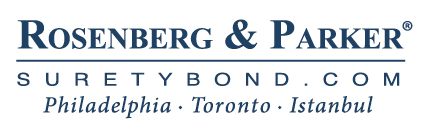